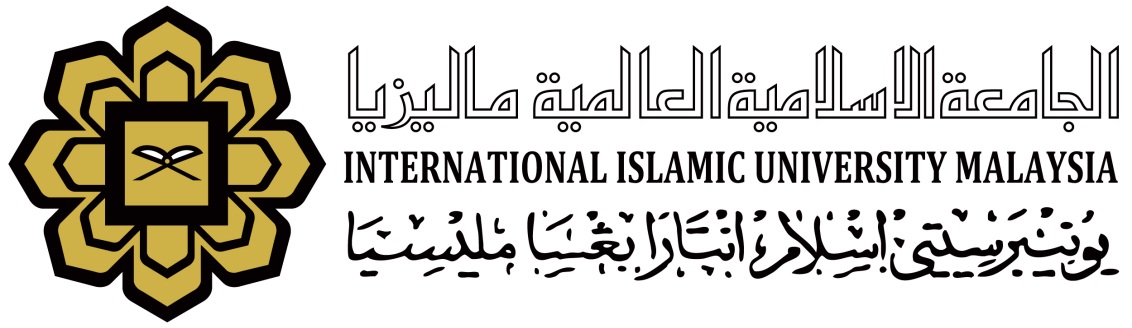 VARIOUS ISLAMIC MICROFINANCE MODELS AND ITS EFFECTIVENESS ON POVERTY ALLEVIATION
Moinuddin Ul Islam
Ali Mohamed Baharoon

MSc In Islamic Banking and Finance
IIUM Institute of Islamic Banking and Finance
INTRODUCTION
Microfinance is, “A program that offers small amount of loans to poor people for self-employment projects that generate income in allowing them to take care of themselves and their families.”
Started in Bangladesh in 1976 responding to the wide spread famine in 1974.
Islamic microfinance is, “ Confluence of two
rapidly growing
industries: Microfinance and
Islamic finance”
- Consultative Group to Assist the Poor (CGAP).
GENRAL FEATURES
Difference between microfinance and finance schemes, is collateral.
Various models include:
Village/rural banks: Individual loans and repaid  principal plus interest on weekly or monthly intervals.
Group financing : Individuals come together to form small groups and apply for financing.
There are more than 300 Islamic MFIs.
Operates similar to conventional microfinance but without interest.
Operates as a business partner with clients rather than loan shark. 
Total assets  of Islamic MFIs were $800 million in 2013 ,  they serve about 1.3 million clients
ISLAMIC MFI MODELS AND INSTRUMENTS
Non-profit model
Market-based model
Instruments used
Murabahah
Zakah
Ijarah Muntahiya Bittamlik
Waqf
Qard al Hasan
AKHUWAT(اخوت)
Akhuwat (اخوت) is derived from the word “Mwakhwaat” or brotherhood and has more than 300 branches located across Pakistan since 2001.
Uses the model of Qard al Hasan (benevolent loan) to the poor and destitute.
Average loan size USD 144.
 Has repayment rat of 99.89% (company website).
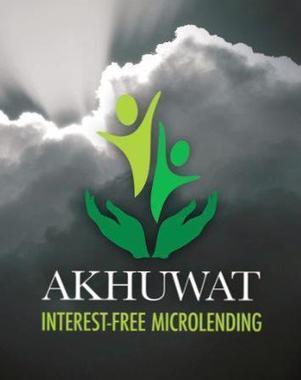 TYPES OF ASISTANCE (PRODUCT)
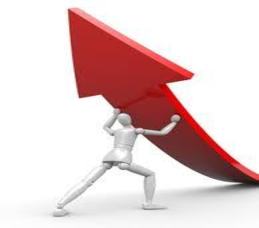 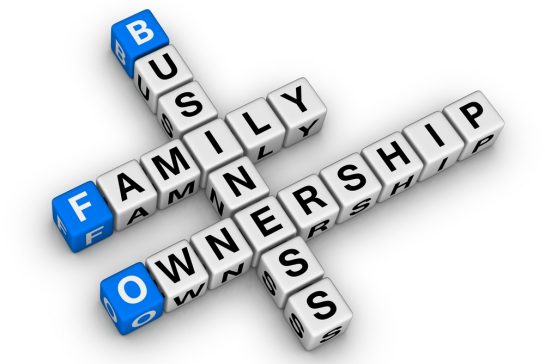 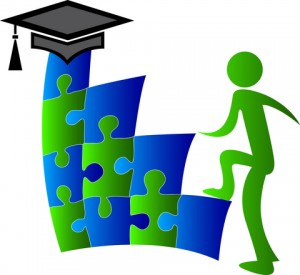 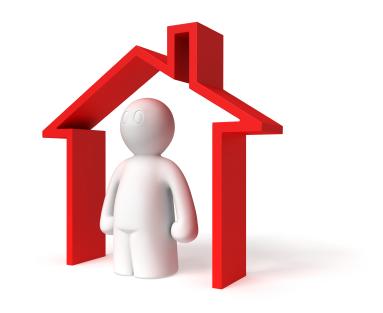 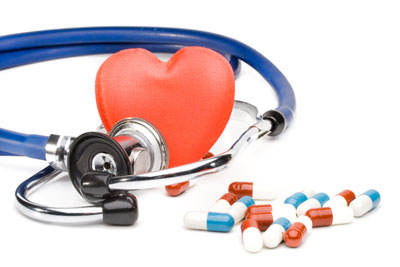 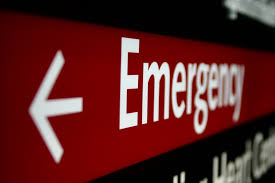 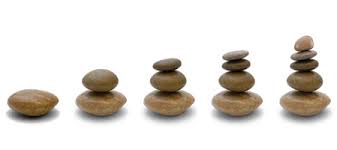 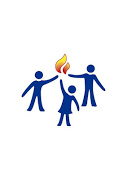 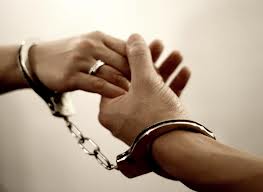 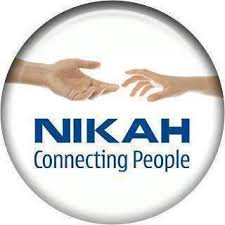 TYPES OF ASISTANCE (PRODUCT)
Education Loan
Health Loan
Housing Loan
Emergency Loan
Marriage Loan
TYPES OF ASISTANCE (PRODUCT)
Comprises 91% of loan  portfolio
Family Enterprise Loan
Entire family must get involved
Amount ranges from USD 98-USD 295
Liberation  Loan
Rescue people from interest-bearing loan
The limit of the loan is up to USD 491.
LENDING METHODOLOGY
Eligibility Criteria
Process of Lending
No discrimination on the basis of cast, gender or religion.
Person should be below poverty line.
Should have a reliable social capital. 
Should not be involved in any illegal activities.
Akhuwat financing pivots around mosque based arrangement.
Checks the eligibility criteria of the people applied for loan.
Uses collateral-free group and individual financing based on mutual guarantees. The borrower’s family members are requested to get involved with the loan process and two guarantors are asked to present. 
Money is distributed with an administration fee of 5%.
RISK MANAGEMENT
Utilization of religion and culture as risk management tool.
Once the loan has been disbursed, the Unit Manager monitors the client with regular. visits to his residence and place of work.
Having two guarantors for each client
RURAL DEVELOPMENT SCHEME
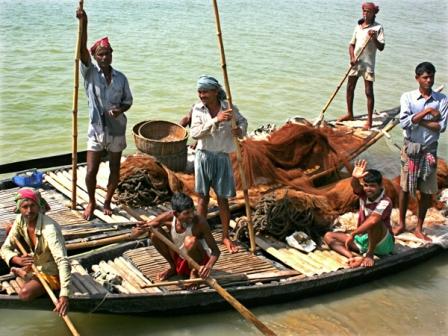 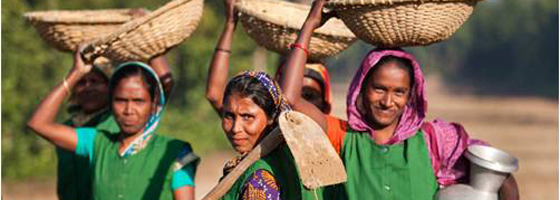 RURAL DEVELOPMENT SCHEME (RDS)
Bangladesh has a population of 154.7 million out of which 26% live below poverty line - (World Bank statistics, 2012)
Issue of “interest” discourages people to approach Grameen Bank.
RDS was introduced in 1995 by Bangladesh’s first private Islamic bank called Islamic Bank Bangladesh Ltd. to cater to the investment needs of the agriculture and rural sector.
It is treated as first Islamic Microfinance Model in the country
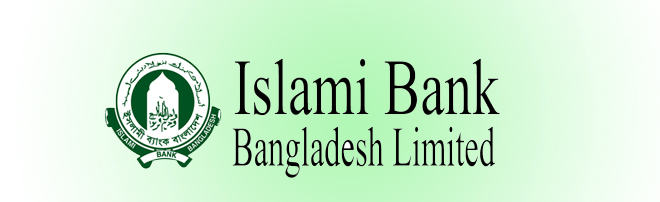 LENDING METHODOLOGY
Eligibility Criteria
Process of Lending
Bank selects villages within a 10 km radius of the branch premises and look for area which includes easy communication, availability of agriculture and abundance of low-income people.
Able bodied rural poor people having age between 18 to 50 years.
Farmers having cultivable land maximum 0.50 acres.
Persons engaged in very small off-farm activities in the rural areas.
Destitute women.
Identification of economic activities in the area is carried out after eligibility criteria is fulfilled. 
RDS practices Murabahah modes of investment for financing the clients. 
RDS purchase goods and sell them to the clients adding only 12.5 % profit on flat rate with a rebate of 2.5 % for timely payment.
RISK MANAGEMENT
Mudarabah deposit
Each member of the Group has to deposit minimum BDT 20 (USD 0.25) only per week as Centre Fund. This Fund is kept by opening a Mudarabah Savings Account in the name of the respective center.
Two members from each group are selected by the group members will be considered for investment financing. 
The rest of the group members become eligible for financing after those members of the group that received a loan have paid their 2 or 3 repayment installments.
ISSUES
AKHUWAT
AKHUWAT
RDS
Encouragement to continued dependency on charity
Inadequate risk management strategy.
Poor accountability and governance structures.
Lack of segregation of different types of funds such as Zakah and Sadaqah.
Overwhelming concentration of murabaha
Less emphasis on project viability
High cost of finance
Perpetuation of debt
PROBABLE ALTERNATIVE
PROBABLE ALTERNATIVE
Micro-traders
(Mudarabah)
CONCLUSION
Both the models have made strong marks in respective countries
The models have issues which can be fixed for the expansion and sustainability of the industry.
More concentration should be given on equity-based products than debt-based to reduce cost and maximize benefit.
Islamic microfinance institutions should not be aggressive in making profit as they are dealing with the poor and needy.
More non-bank Islamic finance institutions should join the Islamic microfinance market as they will be able to tap areas which the banking institutions are failing
Ultimately, Islamic MFIs need to come out of this vicious cycle of perpetual poverty created by conventional microfinance and come closer to the main objective of microfinance i.e. alleviation of poverty.